White Tie
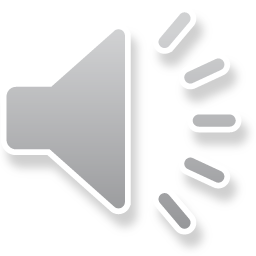 White bowtie
Lapel corsage
Solid white shirt with
cuffed sleeves
Evening gown
Black tuxedo
Full-length solid 
color glove
Tailcoat
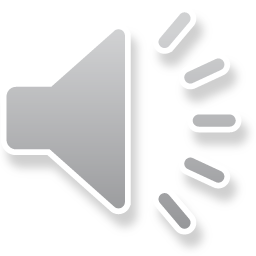 White Tie
Black Tie
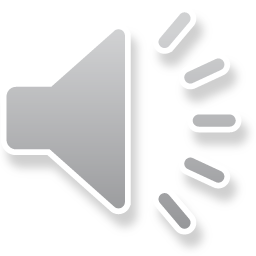 Black bowtie
Black tuxedo
Solid white shirt with
cuffed sleeves
Evening gown
Elegant arm jewelry
Black leather shoes
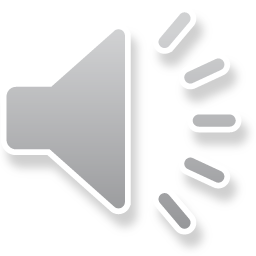 Black Tie
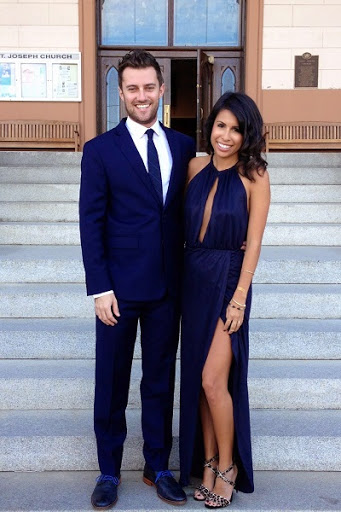 Semi-formal
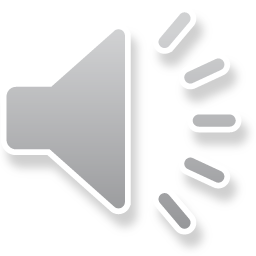 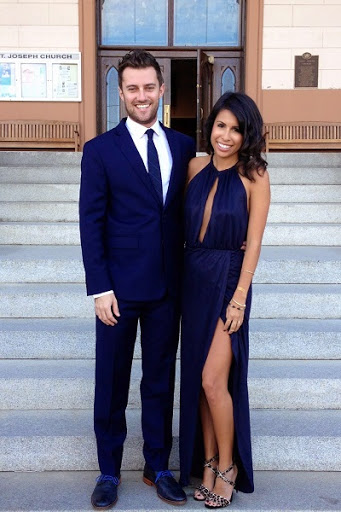 Collared shirt with cuffed sleeves
Necktie
Cocktail dress
Dark suit
Elegant arm jewelry
Semi-formal
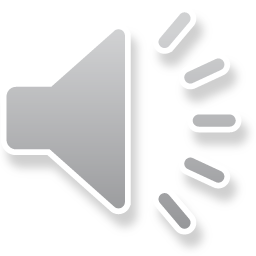 Leather shoes
High heel shoes
2. Vest
1. Jacket
3. Trousers
Three-piece suit
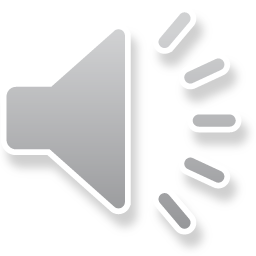 Dress
is a piece of clothing for women or girls that covers the top half of the body and hangs down over the legs.
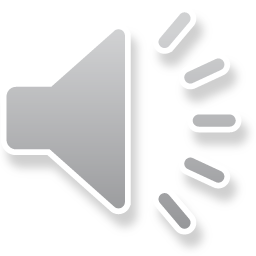 www.pinterest.com